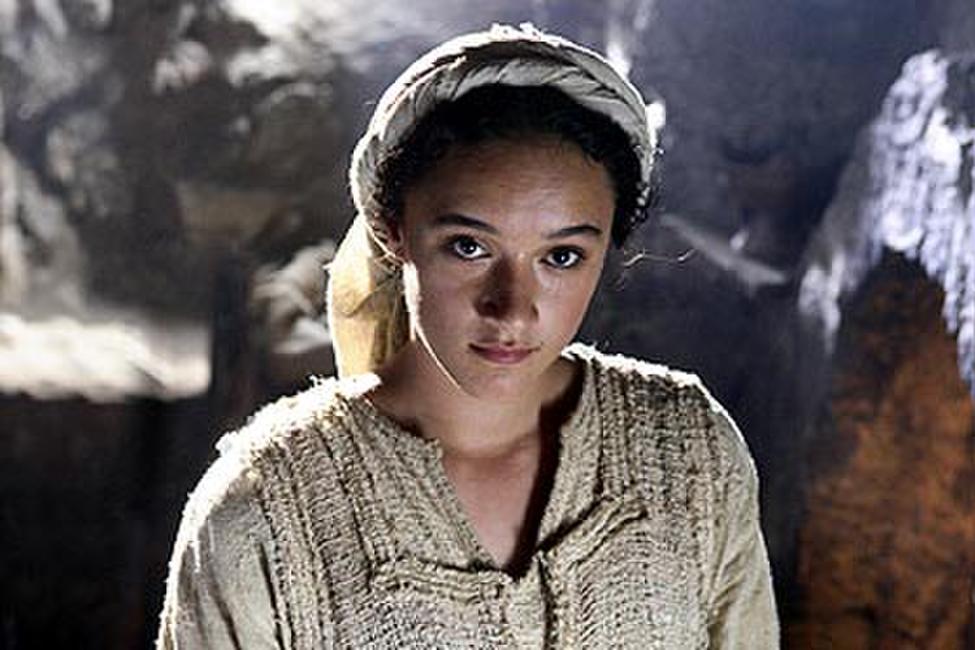 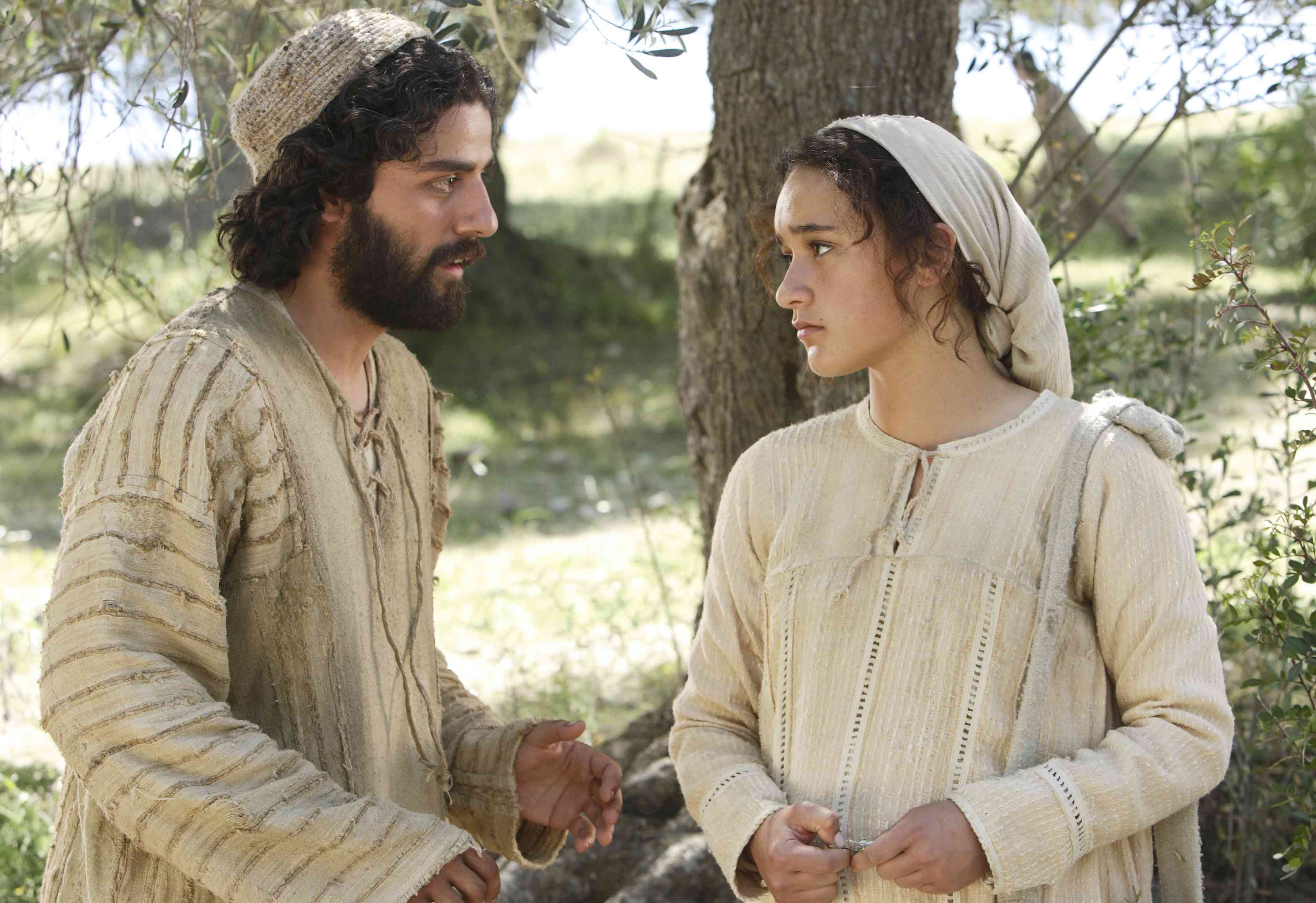 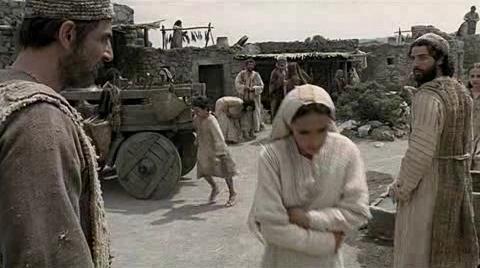 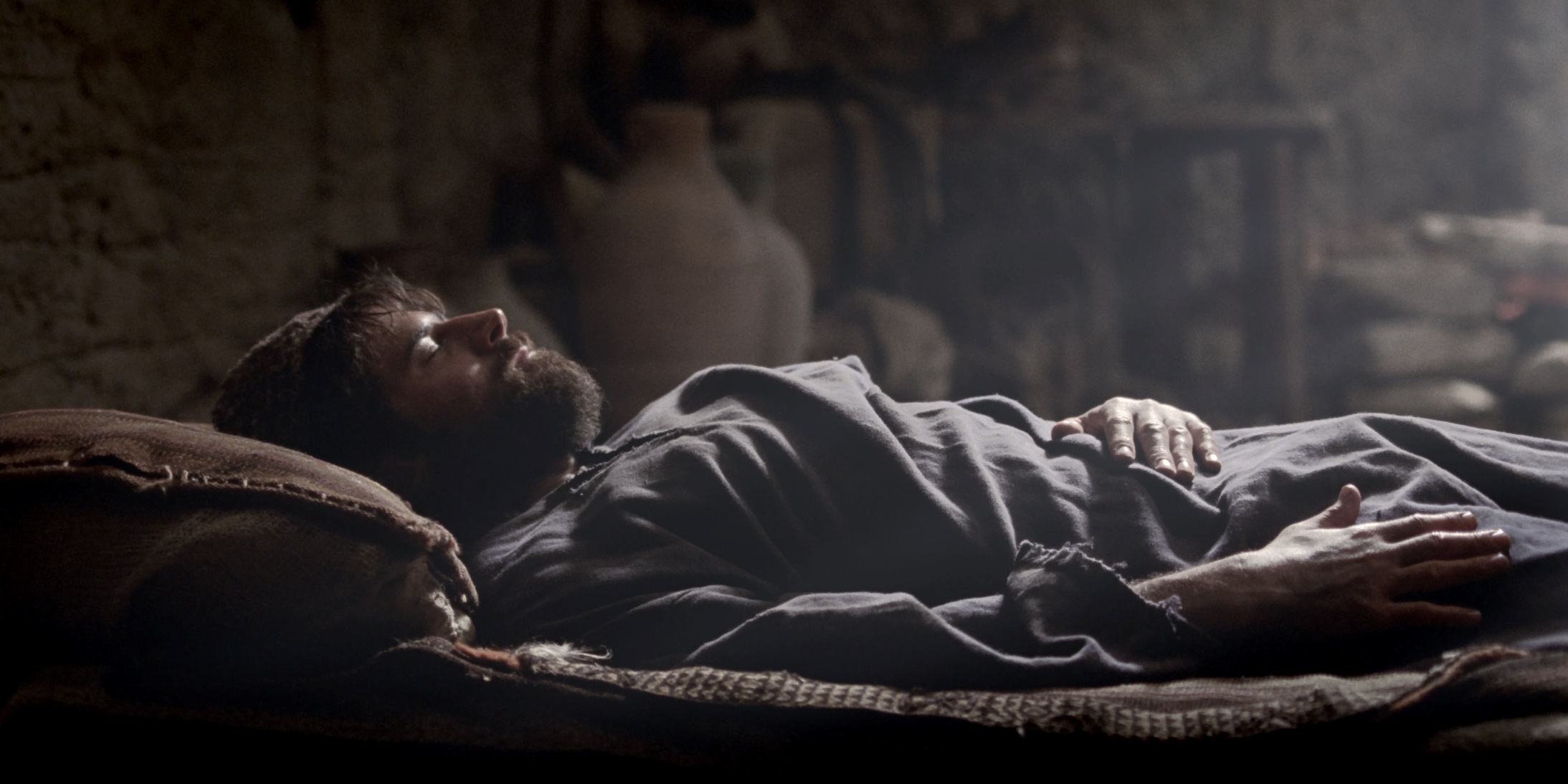 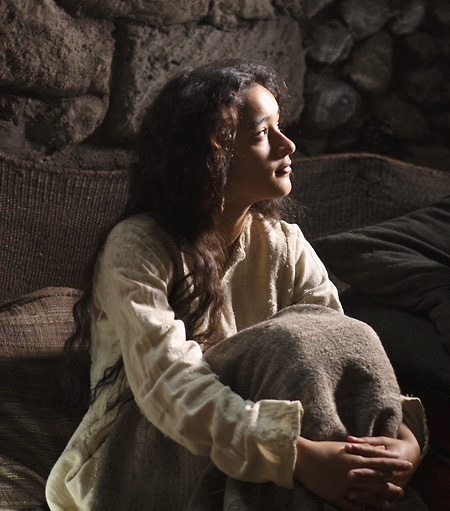 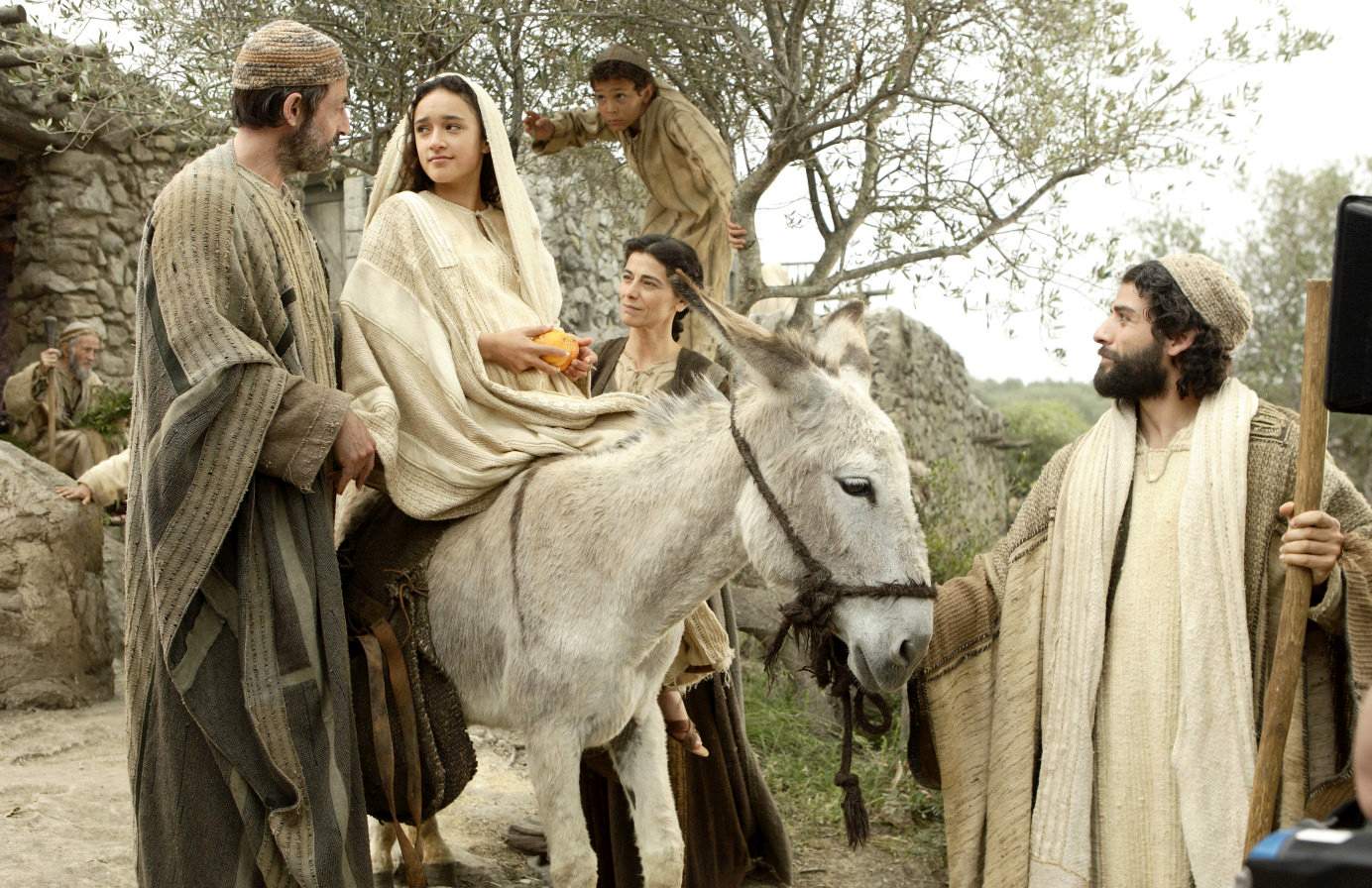 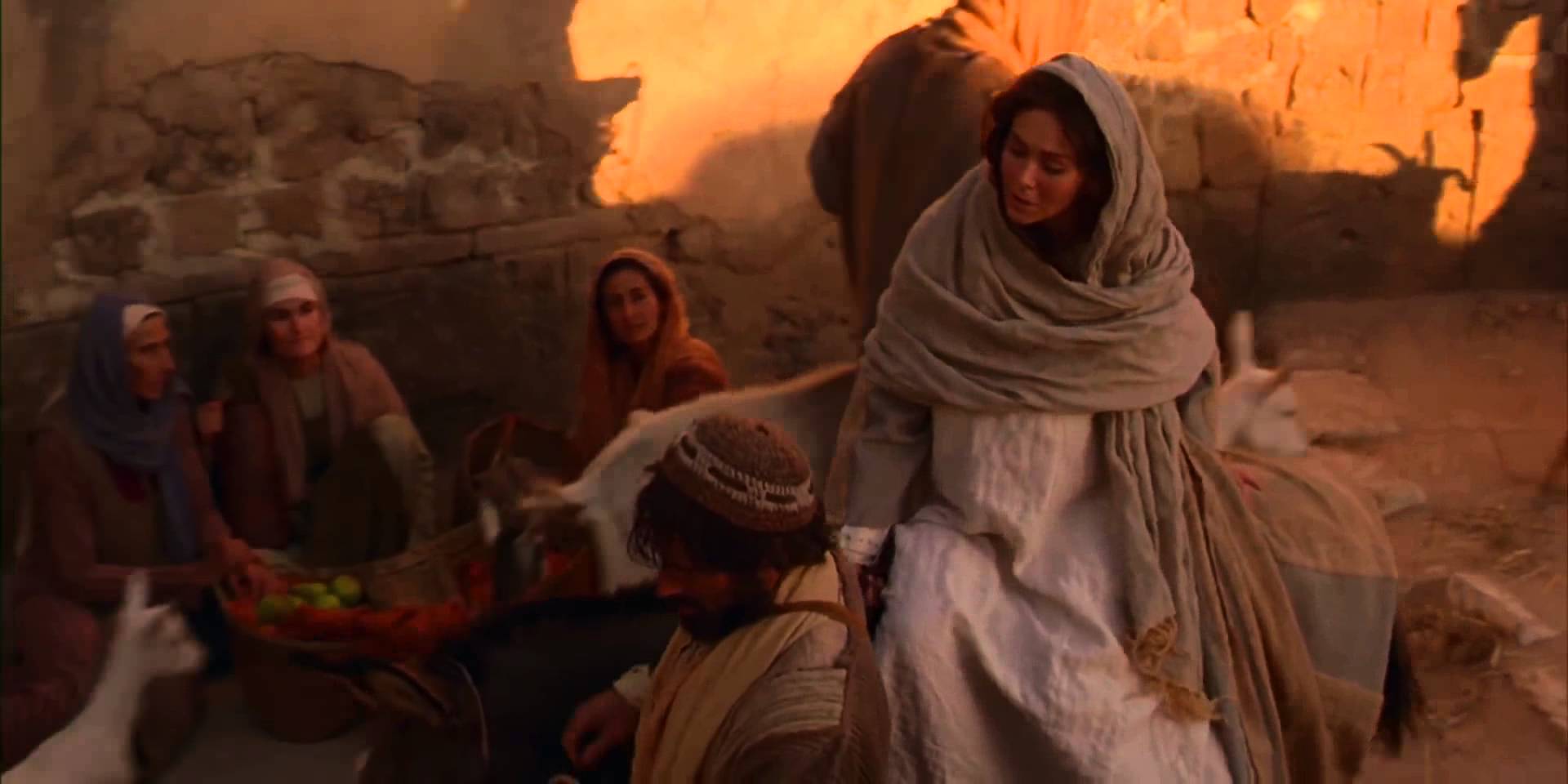 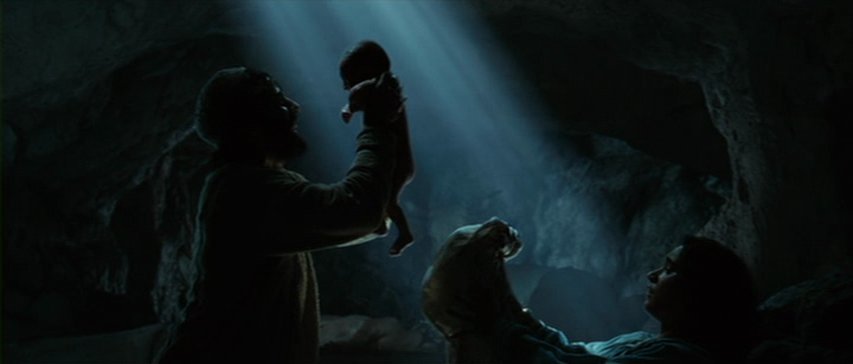 Micah 5:2“But you, Bethlehem Ephrathah,    though you are small among the 	clans of Judah,out of you will come for me    one who will be ruler over Israel,whose origins are from of old,    from ancient times.”
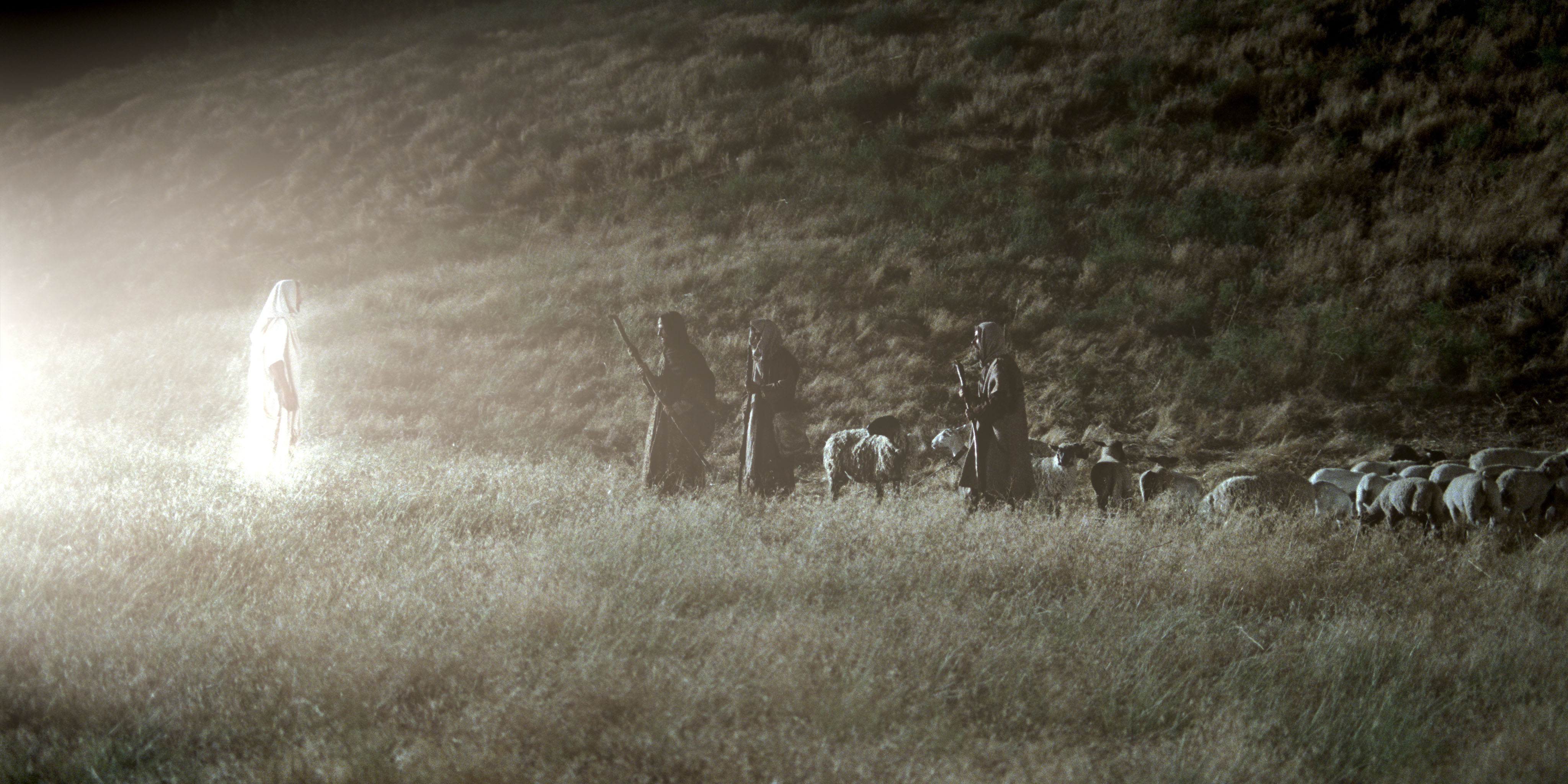 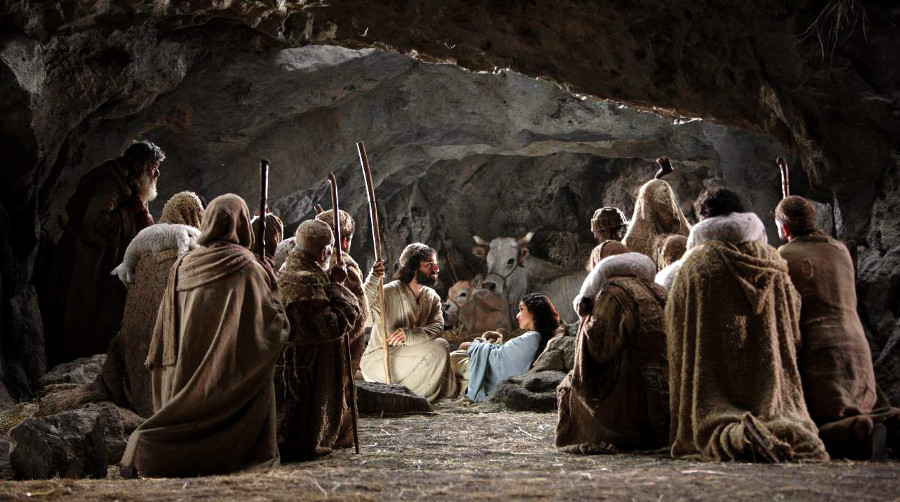 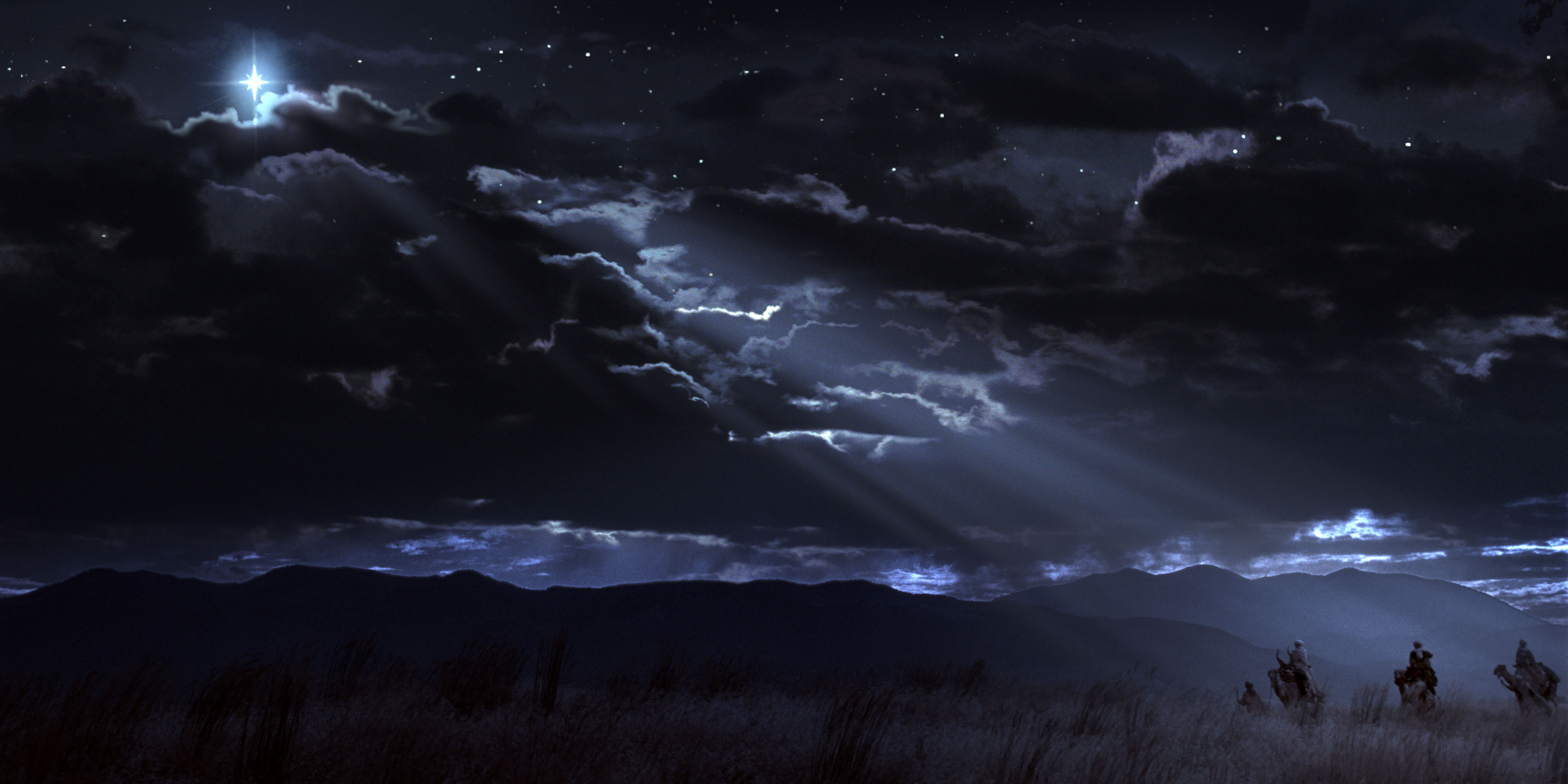 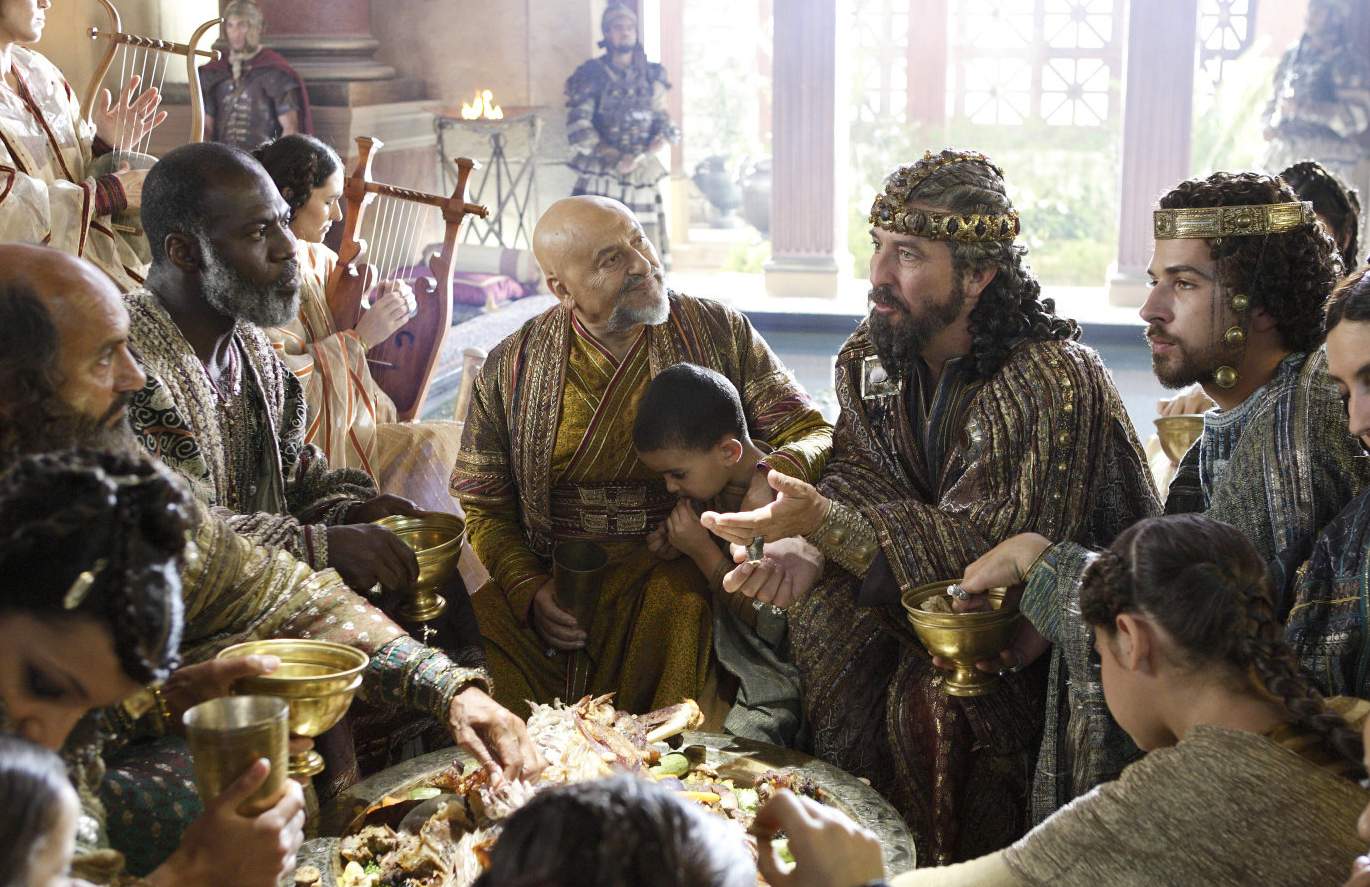 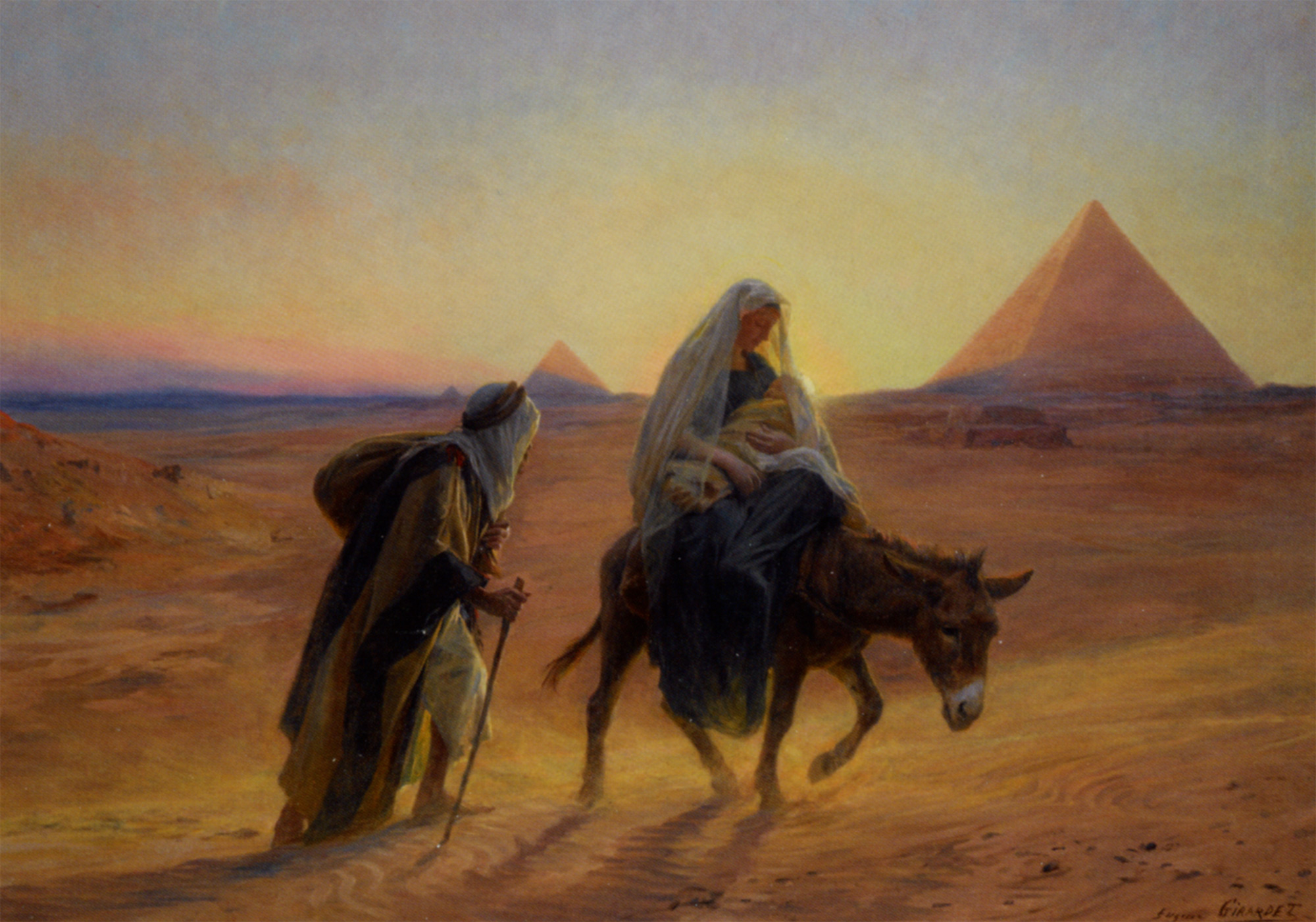 Jeremiah 31:15This is what the Lord says:“A voice is heard in Ramah,    mourning and great weeping,Rachel weeping for her children    and refusing to be comforted,    because they are no more.”
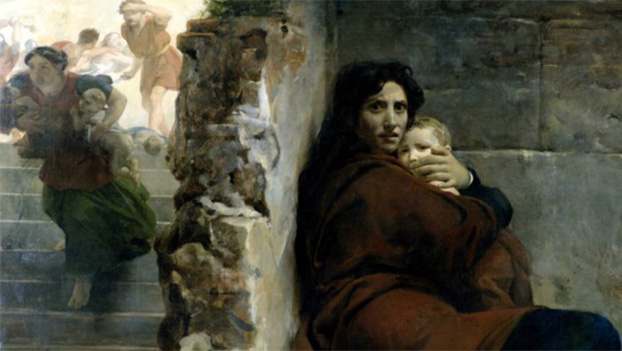 John 1:5The light shines in the darkness, and the darkness has not overcome it.
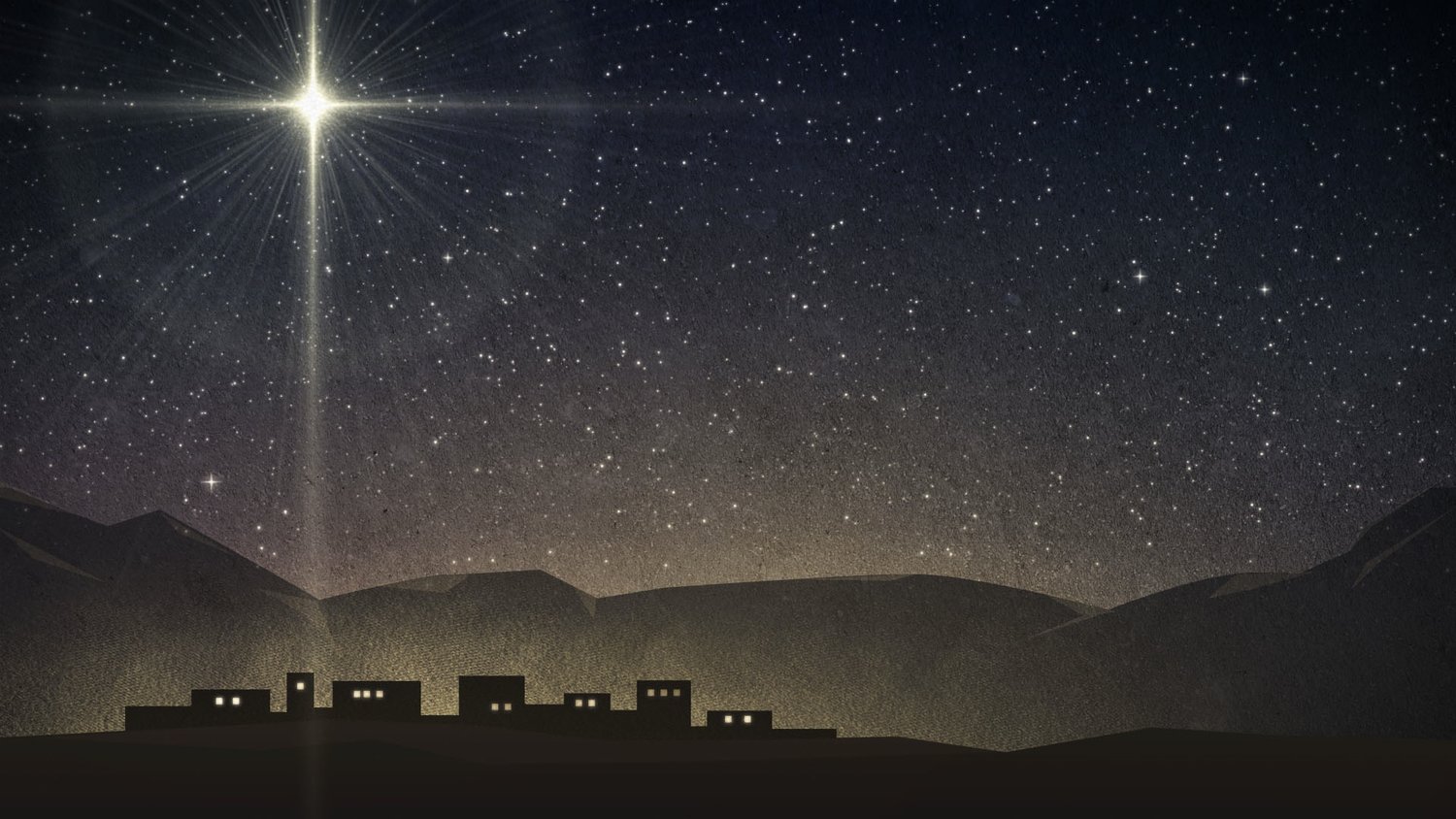 (Jesus)
 “I am the light of the world. 
Whoever follows me will never walk in darkness, but will have the light of life.”